An introduction to what influences our food choices
Design and Technology - Catering to needs
Mr Telfer
‹#›
The function of food
Task
Complete the Eatwell guide - identifying which food goes where and its function.
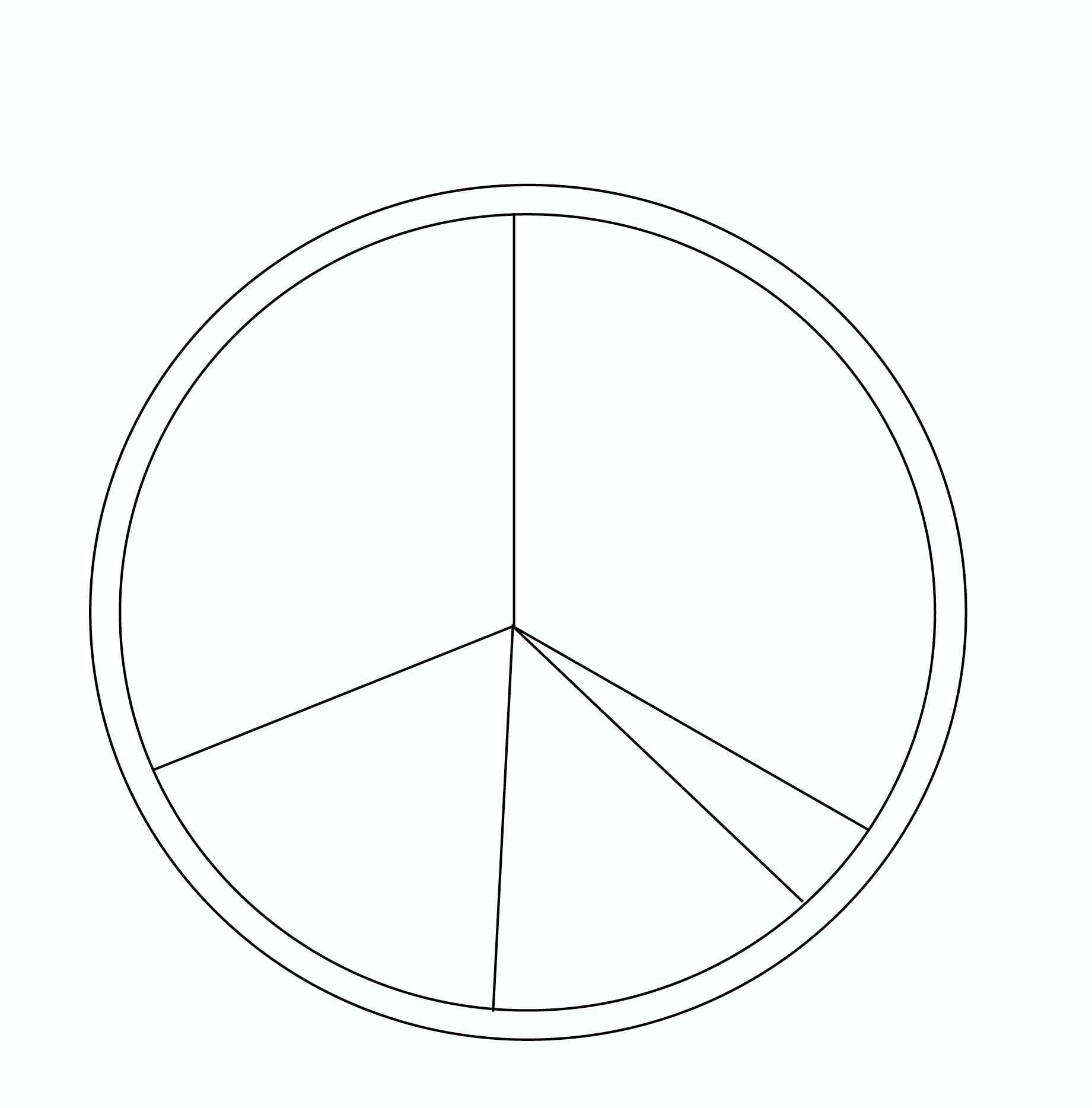 Example:

Fruit and Veg 
Eat 5 a day to get our source of minerals and vitamins to support our healthy immune system
‹#›
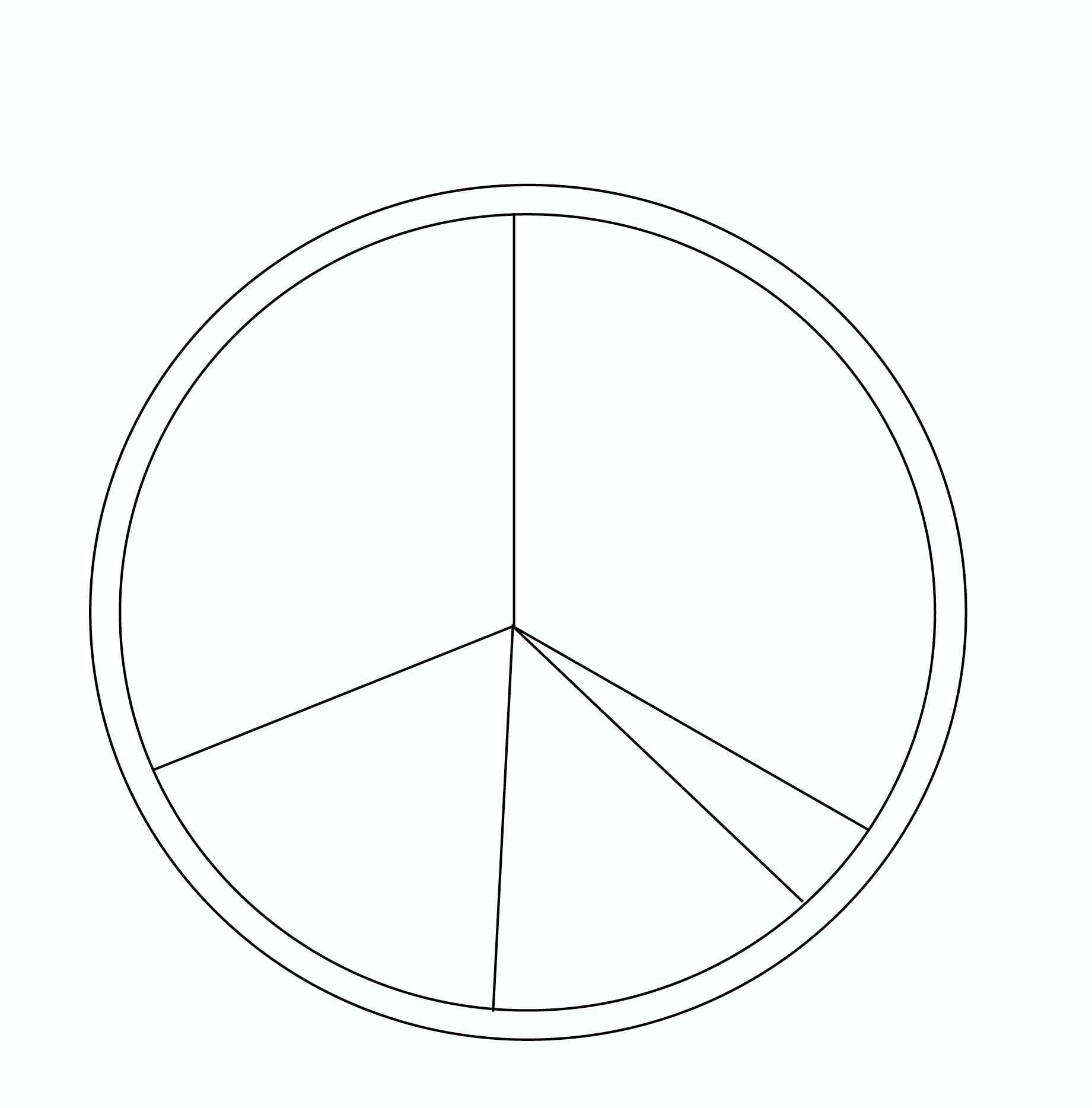 ‹#›